DHS National Honor Society
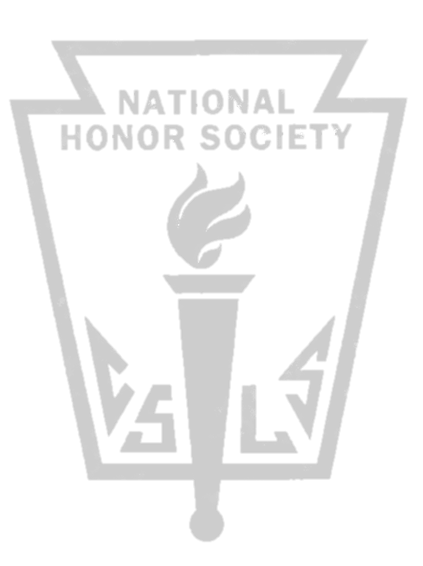 2012-2013
Who We Are
-NHS is a national club that schools have all around the nation

-National Honor Society is a club at Davis Senior High school for 
high achieving students with a desire to help out in their community

-It provides scholarships to dedicated seniors and a silver chord for graduation.
What We Do
As a community service club, NHS offers many volunteer events
It is important that you participate in the activities
Meetings
New events
Take place in S-12 generally every other Monday
Try and attend as many meetings are you can
It is required to attend 2 meetings per quarter
Hours Log
Lifetime Members
Active member of NHS for at least 4 semesters
Lifetime members receive a silver chord for graduation
Contact Us
Email: davishighhonorsociety@gmail.com 

Facebook group name: NHS Davis Senior High

Website: DavisNHS.yolasite.com